OUR FUTURE TRIP TO ROME
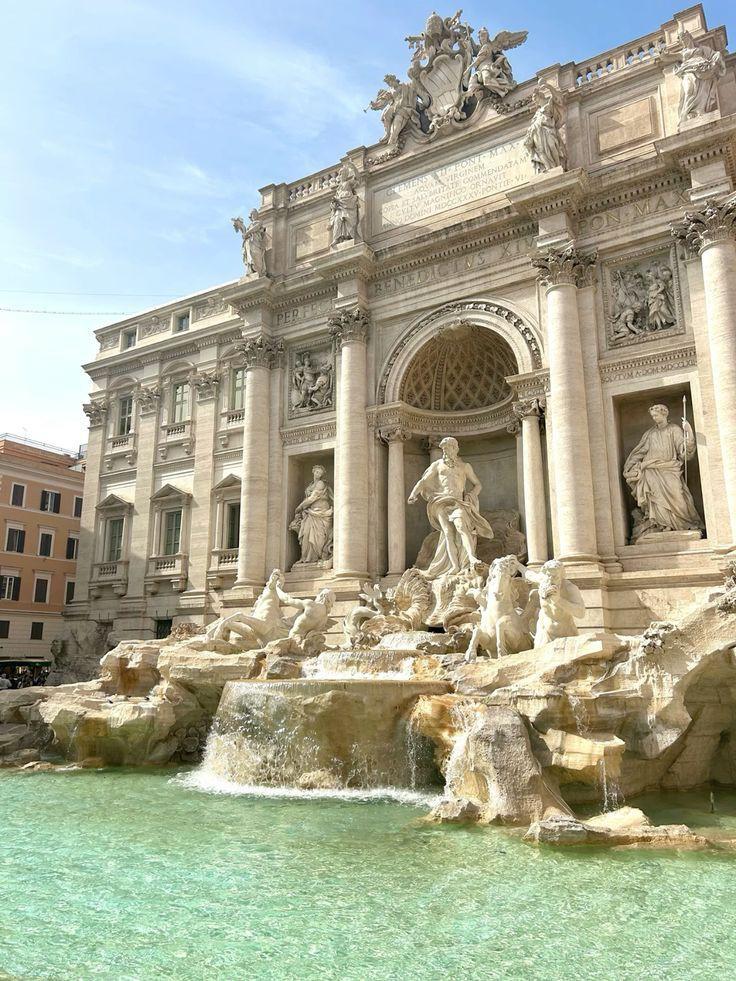 TRAVEL PARTNERS:  Nagy Zsófia, Polyák László
OUR BUDGET
700.000 ft
OUR DESTINATION
Why did you choose this place? 
Because this place is beautiful and spectecular.
How difficult was to reach a compromise?
It wasn’t difficult.
What did you take into consideration?
To be good for both of us.
How many days are you going to stay there?
4 days
BUDGET INFO:  15.000 ft
PREPARATION - What documents / necessities do you need to get there? Do they have any costs?
ID card
passport
train ticket
BUDGET INFO: Train=1000-1500 ft/person
Airplane=35.000 ft/person
Bus=3-day tourist pass is 10.000 ft/person
TRAVEL MEANS - How are you going to get there?
Train
Airplane
Bus
BUDGET INFO:  268.140 ft
ACCOMMODATION - Where are you going to stay?
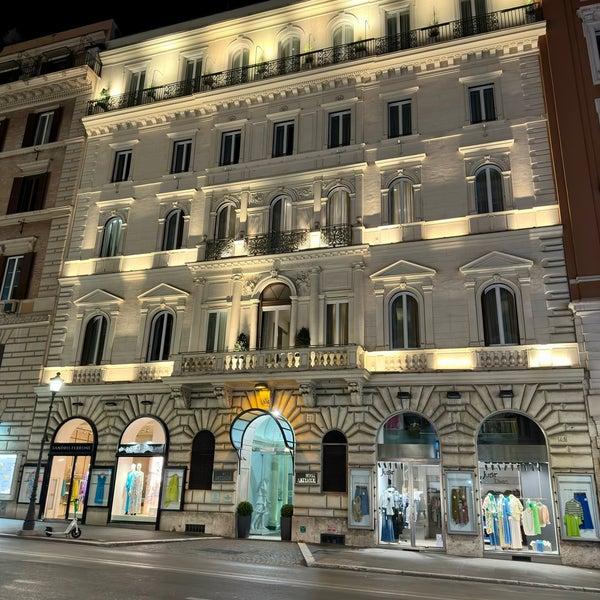 In Hotel Artemide in the city center.
This place is near to the famous attractions.
BUDGET INFO: 104.000 ft
ACTIVITIES - What are you going to do? What sights are you going to see?
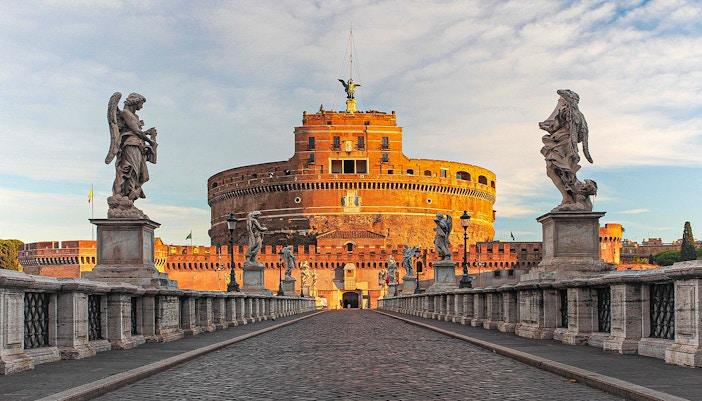 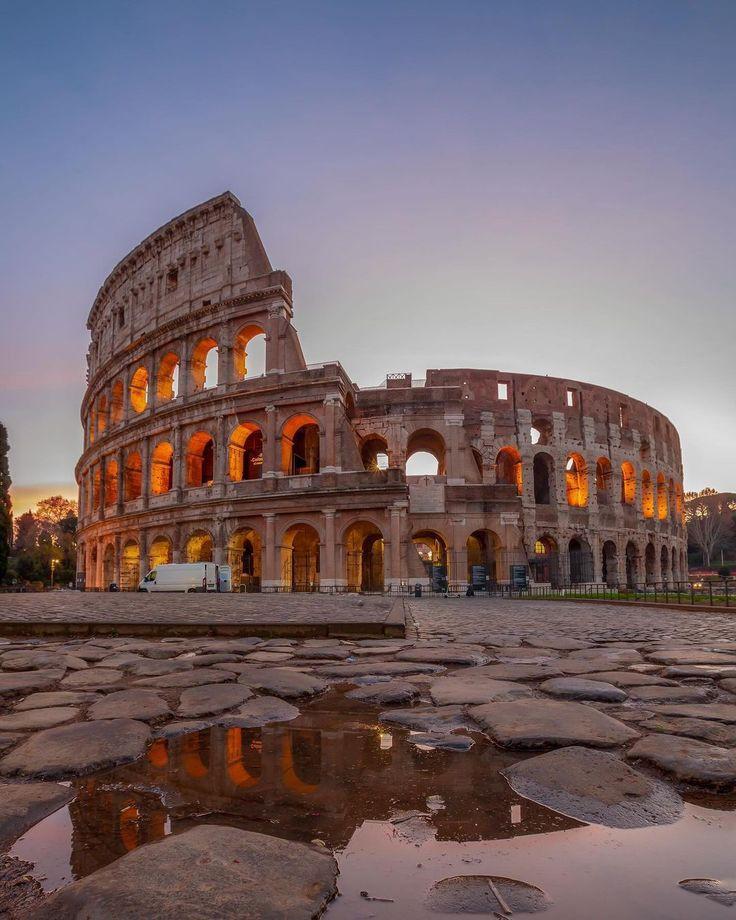 Colosseum, Forum Romanum=25.000 ft/person
Vatican Museum, Sistine Chapel=15.000 ft/person
Castel Sant’Angelo= 12.000 ft/person
Trevi Fountain, Spanish Steps, Pantheon=Free
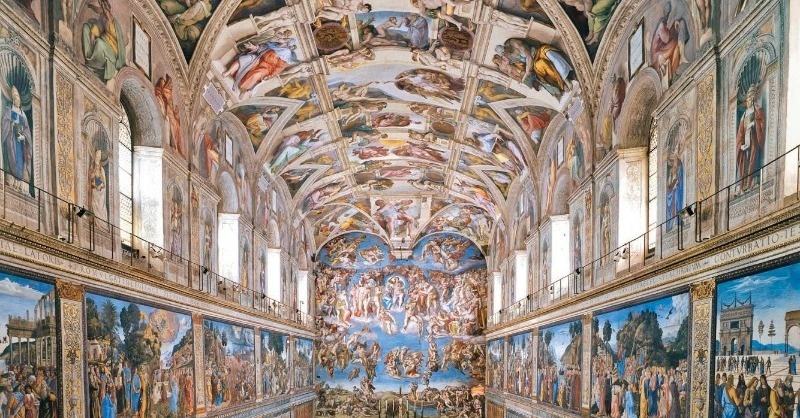 BUDGET INFO:  5000 ft
FOOD AND DRINK - What local dishes / drinks do you want to try?
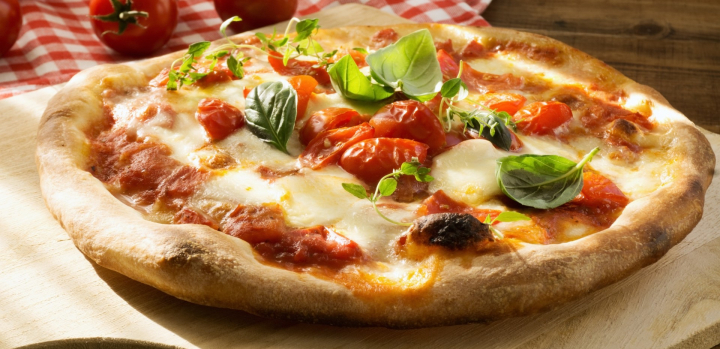 TOTAL BUDGET: 530.140 ft
BUDGET SUMMERY